12	Hoe blijf je groeien als juf of meester?
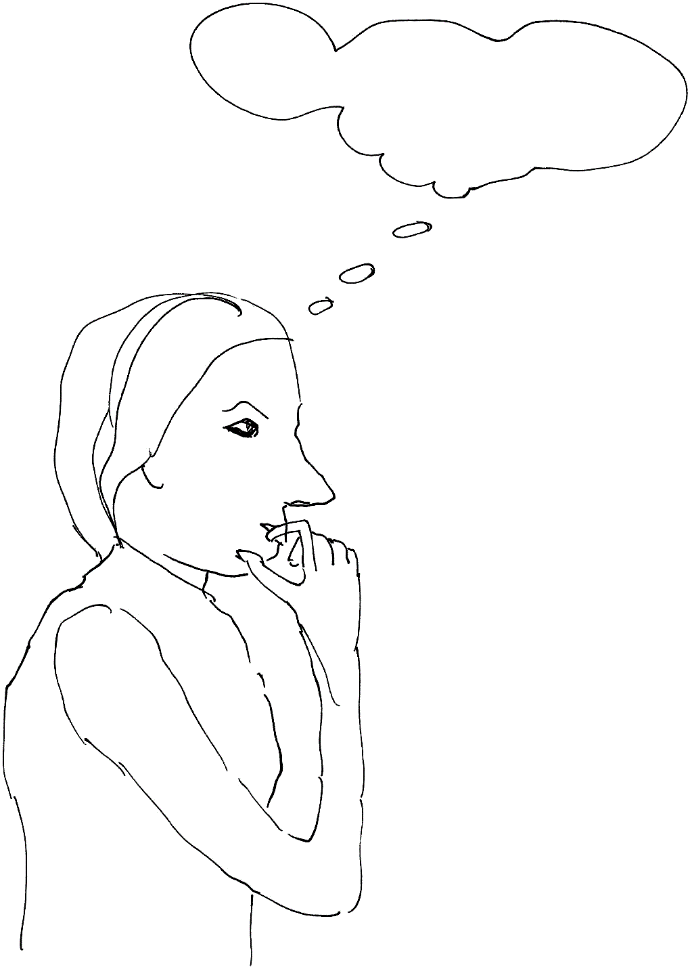 Overzicht presentatie
Wat moet je kunnen als leraar?
Hoe ga je in gesprek met jezelf?
Hoe behoud je veerkracht in je werk?
Wat je moet kunnen: Professionele identiteit
Wat je moet kunnen
Assertiviteit: weerbaarheid
Proactiviteit: anticiperen
Empathie: inleven
In gesprek met jezelf: Spiraalmodel voor reflectie
In gesprek met jezelf: Kernreflectie
In gesprek met jezelf: Herkaderen
Herkaderen zorgt ervoor dat je vanuit een ander perspectief naar dezelfde situatie gaat kijken
Herkaderen helpt als je vastzit in een negatieve, niet helpende interpretatie van de feiten
In gesprek met jezelf: Feedback en zelfinzicht
Accurate estimators
Overestimators
Underestimators
In gesprek met jezelf: Onderzoek
Hoe behoud je veerkracht in je werk?
Ga je concerns te lijf
Timemanagement
Haalbare stappen
Het portfolio
Je kunt niet alles!
Reflectievraag
Leraar worden is zowel een kunst als een kunde. Met een kunde bedoelt men de kennis en vaardigheid die je hebt opgedaan. Kunst is echter meer dan dat; daarbij gaat het eerder om intuïtief en ervaringsvol handelen. Ben je het eens met deze uitspraak? Licht toe waarom kunst volgens jou wel/geen onderdeel van het beroep is.